отчет об исполнении бюджета за 2021 год
Отчет об исполнении бюджета 
муниципального образования городского округа «Вуктыл» 
за 2021 год к проекту решения Совета ГО «Вуктыл»
отчет об исполнении бюджета за 2021 год
Что такое бюджет?

Бюджет – это главный финансовый документ округа, 
план доходов и расходов 
на определенный период времени
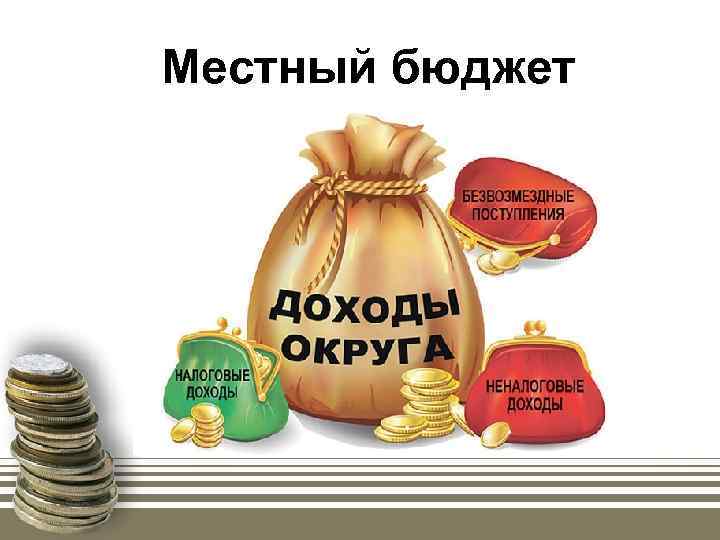 Расходы-
Доходы-
поступающие в бюджет денежные средства
выплачиваемые из бюджета денежные средства
отчет об исполнении бюджета за 2021 год
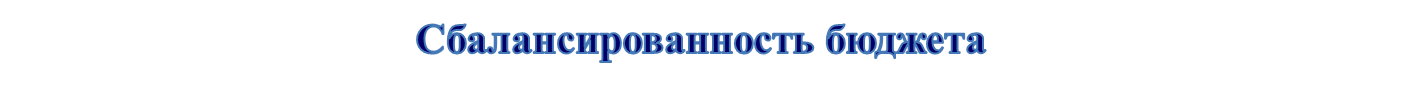 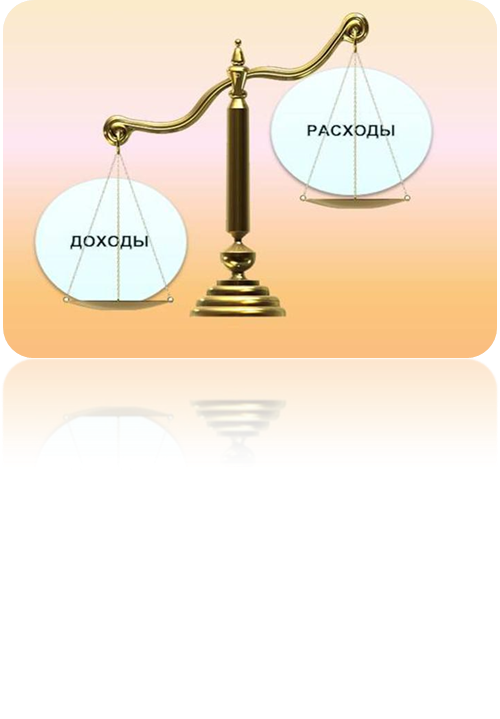 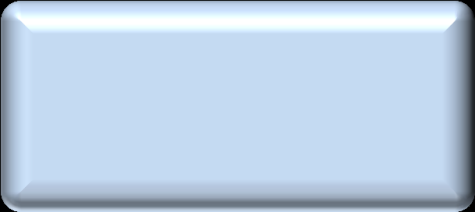 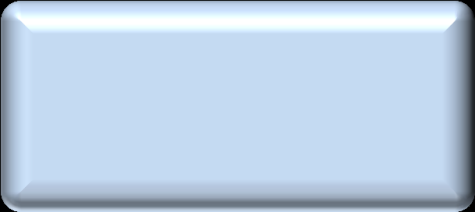 ПРОФИЦИТ =  Доходы > Расходы
ДЕФИЦИТ = 
Доходы < Расходы
Статья 92.1. Бюджетного кодекса РФ: 
Дефицит местного бюджета не должен превышать 10 % годового объема доходов местного бюджета без учета утвержденного объема безвозмездных поступлений и (или) поступлений налоговых доходов по дополнительным нормативам отчислений. В случае утверждения муниципальным правовым актом представительного органа муниципального образования о бюджете в составе источников финансирования дефицита местного бюджета поступлений от продажи акций и иных форм участия в капитале, находящихся в собственности муниципального образования, и (или) снижения остатков средств на счетах по учету средств местного бюджета дефицит местного бюджета может превысить ограничения, установленные настоящим пунктом, в пределах суммы указанных поступлений и снижения остатков средств. на счетах по учету средств местного бюджета.)
отчет об исполнении бюджета за 2014 год
отчет об исполнении бюджета за 2021 год
отчет об исполнении бюджета за 2014 год
Каждый житель городского округа «Вуктыл» является участником формирования бюджета с одной стороны как налогоплательщик, наполняя доходы бюджета, с другой – он получает часть расходов как потребитель общественных услуг. Муниципалитет расходует поступившие доходы для выполнения своих функций и предоставления муниципальных услуг: образование, культура, спорт, социальное обеспечение, ЖКХ и другие.
Непосредственное исполнение бюджета возложено на финансовое управление, которое формирует доходную и расходную части бюджета, распределяет ассигнования по распорядителям средств и осуществляет контроль за их расходованием.
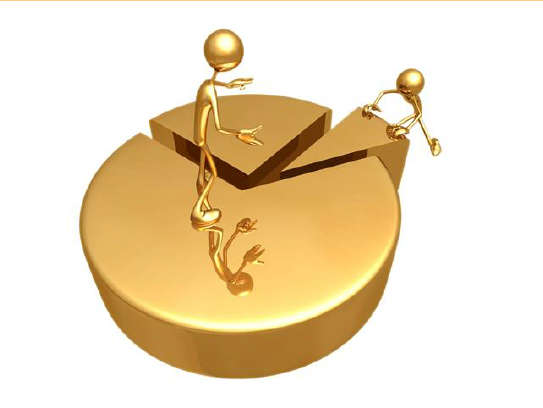 отчет об исполнении бюджета за 2014 год
отчет об исполнении бюджета за 2021 год
отчет об исполнении бюджета за 2014 год
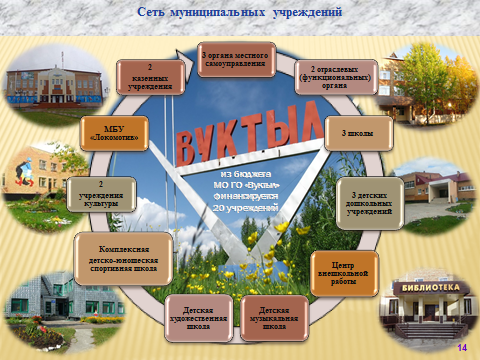 отчет об исполнении бюджета за 2021 год
Основные параметры бюджета муниципального 
образования городского округа «Вуктыл»
тыс. руб.
Бюджет муниципального образования городского округа «Вуктыл» исполнен с профицитом в сумме 3 183,1 тыс. руб.  

Доходы бюджета составили 693 320,6 тыс. руб. или 99,9% от плановых назначений. 

Расходы исполнены в сумме  690 137,5 тыс. руб. или на 98,0%.
отчет об исполнении бюджета за 2021 год
Из каких поступлений формируется доходная часть бюджета МО ГО «Вуктыл»?
Доходы местного бюджета – сумма денежных средств, поступившая за счет взимания налогов, пошлин, платежей и используемая для  осуществления муниципальных услуг
Доходы бюджета МО ГО «Вуктыл» складываются из следующих видов:
НАЛОГОВЫЕ ДОХОДЫ

Налоги на доходы физических лиц

Доходы от уплаты акцизов на горюче-смазочные материалы

ЕНВД , уплачиваемые местными предпринимателями

ЕСХН, уплачиваемый предприятиями в сфере сельского хозяйства

Государственная пошлина
НЕНАЛОГОВЫЕ ДОХОДЫ

Доходы от аренды за земельные участки, имущество

Плата за негативное воздействие на окружающую среду

Доходы от оказания платных услуг

Доходы от продажи  имущества, земельных участков

Штрафы
БЕЗВОЗМЕЗДНЫЕ
 ПОСТУПЛЕНИЯ

Безвозмездные поступления от других бюджетов бюджетной системы РФ:
       - Дотации
       - Субвенции
       - Субсидии
       - иные межбюджетные  
         трансферты

Прочие безвозмездные поступления от физических и юридических лиц
отчет об исполнении бюджета за 2021 год
Безвозмездные поступления – средства, предоставляемые одним бюджетом бюджетной системы Российской Федерации  другому бюджету  бюджетной системы Российской Федерации (межбюджетные трансферты)
отчет об исполнении бюджета за 2021 год
Динамика  и структура доходной части бюджета МО ГО «Вуктыл»
+186 359,8
- 140 039,8
тыс. руб.
Доходная часть бюджета округа уменьшилась с 833 360,4 тыс. руб. в 2020 году до 693 320,6 тыс. руб. в 2021 году, т.е. на 140 039,8 тыс. руб.   Большую часть доходов  бюджета составляют безвозмездные поступления: в 2021 году – 423 262,6 тыс. руб. или 61,0%, в 2020 году – 601 540,9 тыс. руб. или 72,2%, в 2019 году –383 417,7 тыс. руб. или 59,3%. 
Налоговые и неналоговые доходы в 2021 г. составили 270 058,0 тыс. руб. или 38,9% (в 2020 году – 231 819,5 тыс. руб. или 27,8%.). Увеличение налоговых и неналоговых поступлений в 2021 году  произошло в связи с поступлением в бюджет штрафа о возмещении вреда, причиненного окружающей среде в сумме 33 666,5 тыс. руб. и уменьшением объема средств поступления безвозмездных поступлений из других бюджетов бюджетной системы на 178 191,1 тыс. руб.
отчет об исполнении бюджета за 2021 год
Структура доходной части бюджета МО ГО «Вуктыл»
Структура налоговых и неналоговых доходов в 2021 году:
налог на доходы физических лиц 174 600,8 тыс. руб. или 64,6% и увеличился по сравнению с 2020г. на 10 073,7 тыс. руб.;
доходы от использования имущества, находящегося в муниципальной собственности 29 054,8 тыс. руб. или 10,8% и уменьшился по сравнению с 2020 г. на  8 596,1 тыс. руб.;
налоги на совокупный доход 6 577,5 тыс. руб. или 2,4% и уменьшились по сравнению с 2020г. на  2 036,2 тыс. руб.;
доходы от уплаты акцизов на дизельное топливо, автомобильный бензин, моторные масла 8 331,1 тыс. руб. или 3,1%, что больше, чем в 2020г. на          1 069,8 тыс. руб.;
прочие (налоги на имущество, государственная пошлина, платежи при пользовании природными ресурсами, доходы от оказания платных услуг (работ), доходы от продажи материальных и нематериальных активов, административные платежи и сборы, штрафы, санкции, возмещение ущерба, прочие неналоговые доходы) 51 493,8 тыс. руб. или 19,1% и увеличились по сравнению с 2020г. на   37 727,3 тыс. руб.
Структура безвозмездных поступлений в 2021 году:
дотации составили 45 747,2 тыс. руб. или 10,8 % и уменьшились по сравнению с 2020 г. на  23 257,7 тыс. руб.;
прочие дотации бюджетам городских округов  18 225,0  тыс. руб. или 4,3%;
субсидии составили 120 973,0 тыс. руб. или 28,6% и уменьшились по сравнению с 2020г. на  152 104,9 тыс. руб.;
субвенции составили 225 895,8 тыс. руб. или 53,4% и уменьшились по сравнению с 2020 г. на  8 989,7 тыс. руб.;
иные межбюджетные трансферты составили  12 093,2  тыс. руб. или 2,8%.;
прочие безвозмездные поступления составили 310,6 тыс. руб. или 0,1%  и увеличились по сравнению с 2020г. на  153,5 тыс. руб.
доходы от возврата в бюджет бюджетными учреждениями остатков субсидий прошлых лет составили  17,8  тыс. руб.;
2019 год
отчет об исполнении бюджета за 2021 год
Расходы бюджета – выплачиваемые из бюджета денежные средства.
Структура расходов бюджета МО ГО «Вуктыл»
Расходная часть бюджета исполнена в сумме 690 137,5 тыс. руб. 


   Бюджет социально-направленный, социальные расходы бюджета составили     462 937,1 тыс. руб. или 67,1% от всех расходов бюджета.


   Большая доля расходов бюджета направлена на отрасль «Образование» - 400 951,2 тыс. руб. или 58,1%  всех расходов бюджета.
отчет об исполнении бюджета за 2021 год
Динамика расходной части бюджета МО ГО «Вуктыл»
тыс.руб.
Расходная часть бюджета уменьшилась с 848 233,5 тыс. руб. в 2020 году до 690 137,5 тыс. руб. в 2021 году, при этом уменьшение расходов  составило  158 096,0 тыс. руб. или  18,6 %. 
 Увеличение расходов в 2021г. к 2020г.: 
-   по национальной безопасности 1 551,4 тыс. руб.,    
    что  больше чем в 2020 году на 334,8 тыс. руб.;
по обслуживанию муниципального долга             3 823,3 тыс. руб., что больше чем в 2020 году на  193,0 тыс. руб.
    Уменьшение расходов в 2021г. к 2020г.:
-   по общегосударственным вопросам 114 500,9  
    тыс. руб., что меньше, чем в 2020г. на  1 794,0   
    тыс. руб.;
по национальной экономике 16 306,0 тыс. руб., что меньше чем в 2020 году на 11 935,9 тыс. руб.;
по жилищно-коммунальному хозяйству 91 018,8 тыс. руб., что меньше чем в 2020 году на  18 951,6 тыс. руб.;
по образованию 400 951,2 тыс. руб., что меньше чем в 2020 году на  106 745,0 тыс. руб.;
по культуре и кинематографии 52 189,6 тыс. руб., что меньше чем в 2020 году на 17 262,2  тыс. руб.;
по социальной политике 9 582,2 тыс. руб., что меньше чем в 2020 году на  1 501,9 тыс. руб.;
по физической культуре и спорту 214,1 тыс. руб., что меньше чем в 2020 году на  433,2 тыс. руб.
отчет об исполнении бюджета за 2021 год
В городском округе «Вуктыл» в 2021 году реализовывалось 13 муниципальных программ. 
Исполнение по программному бюджету составило 686 853,1 тыс. руб. или 99,5% всего бюджета.
отчет об исполнении бюджета за 2021 год
МП «Развитие образования»
Исполнение программы составило 98,6% или 319 338,4 тыс. руб.
отчет об исполнении бюджета за 2021 год
МП «Развитие культуры»
Исполнение программы составило 97,9% или 103 109,3 тыс. руб.
отчет об исполнении бюджета за 2021 год
МП «Развитие физической культуры и спорта»
Исполнение программы составило 98,6% или 11 766,3 тыс. руб.
отчет об исполнении бюджета за 2021 год
МП «Безопасность жизнедеятельности населения»
Исполнение программы составило 99,8% или 3 400,1 тыс. руб.
отчет об исполнении бюджета за 2021 год
МП «Развитие экономики»
Исполнение программы составило 100,0% или 196,3 тыс. руб.
отчет об исполнении бюджета за 2021 год
МП «Развитие транспортной системы»
Исполнение программы составило 99,9% или 32 713,1 тыс. руб.
отчет об исполнении бюджета за 2021 год
МП «Социальная защита населения»
Исполнение программы составило 65,7% или 2 514,2 тыс. руб.
отчет об исполнении бюджета за 2021 год
МП «Муниципальное управление»
Исполнение программы составило 97,8% или 95 916,5 тыс. руб.
отчет об исполнении бюджета за 2021 год
МП «Развитие строительства и жилищно-коммунального комплекса, энергосбережение и повышение энергоэффективности»
Исполнение программы составило 98,2% или 57 555,8 тыс. руб.
отчет об исполнении бюджета за 2021 год
МП «Управление муниципальным имуществом»
Исполнение программы составило 95,8% или 36 916,3 тыс. руб.
отчет об исполнении бюджета за 2021 год
МП «Управление муниципальными финансами и муниципальным долгом городского округа «Вуктыл»
МП «Формирование современной городской среды»
Исполнение программы составило 96,3% или 14 530,6 тыс. руб.
Исполнение программы составило 100,0% или 5 389,4 тыс. руб.
отчет об исполнении бюджета за 2021 год
Непрограммные направления деятельности
В целом исполнение по непрограммным направлениям деятельности составило 88,4%  или  3 284,4 тыс. руб.
отчет об исполнении бюджета за 2021 год
В 2021 году в  МО ГО «Вуктыл» в рамках проекта «Народный бюджет» были реализованы 12 проектов
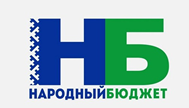 отчет об исполнении бюджета за 2021 год
Народные проекты в 2021 году
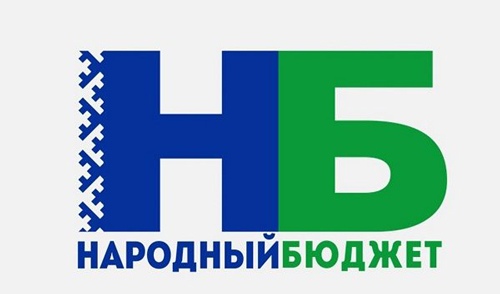 «Обустройство дороги к кладбищу в п. Лемтыбож»
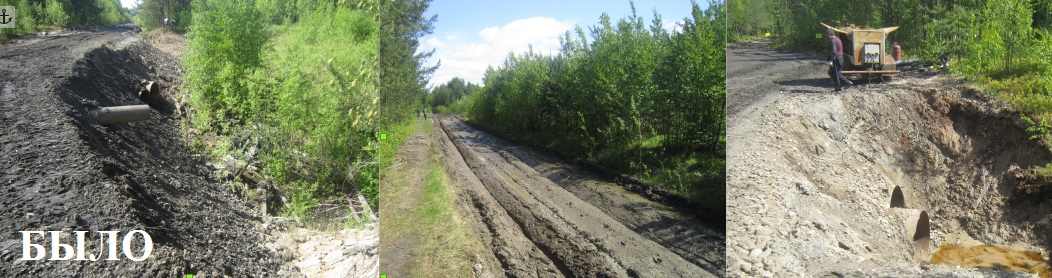 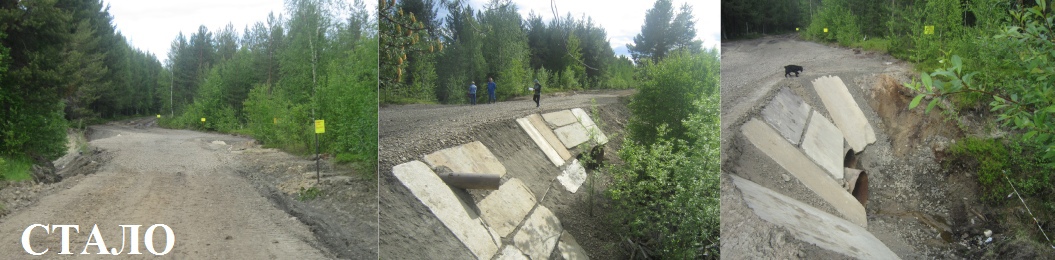 отчет об исполнении бюджета за 2021 год
Народные проекты в 2021 году
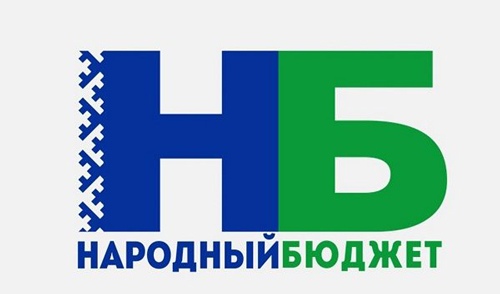 «Хоровод дружбы» 
Центра национальных культур г. Вуктыл
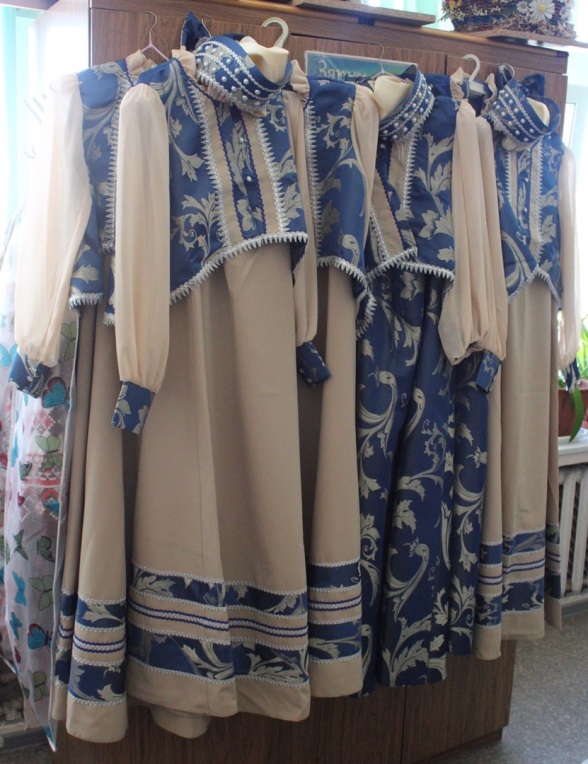 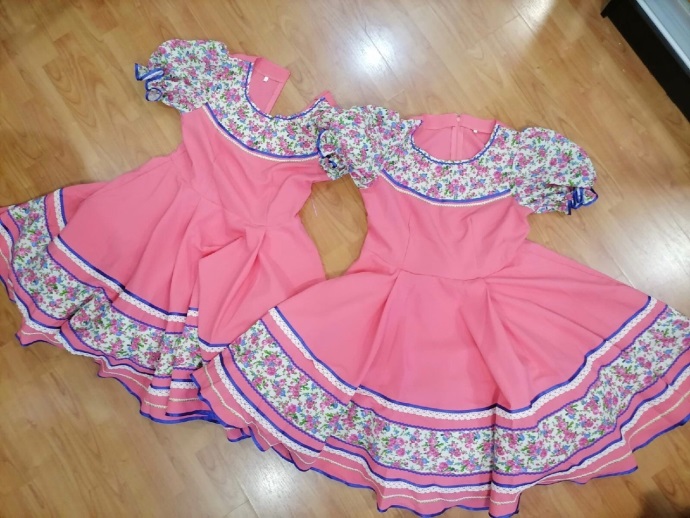 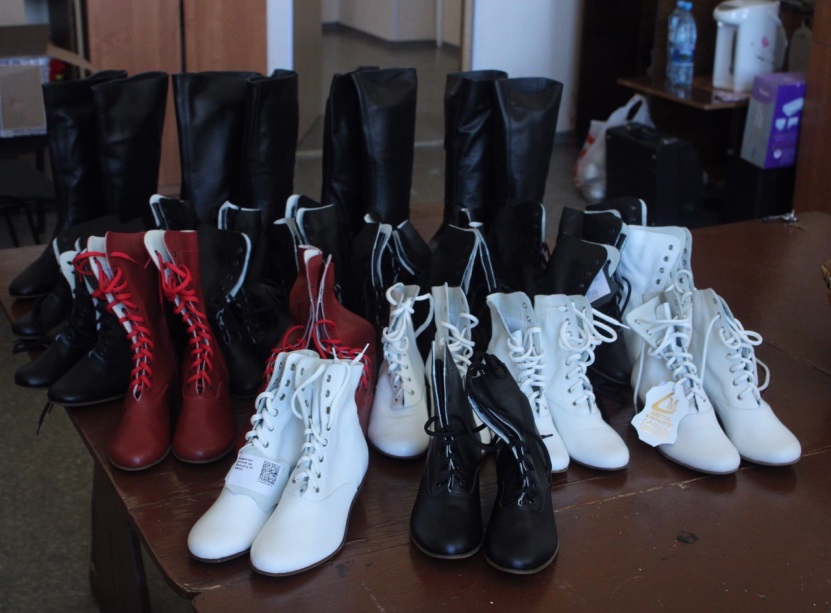 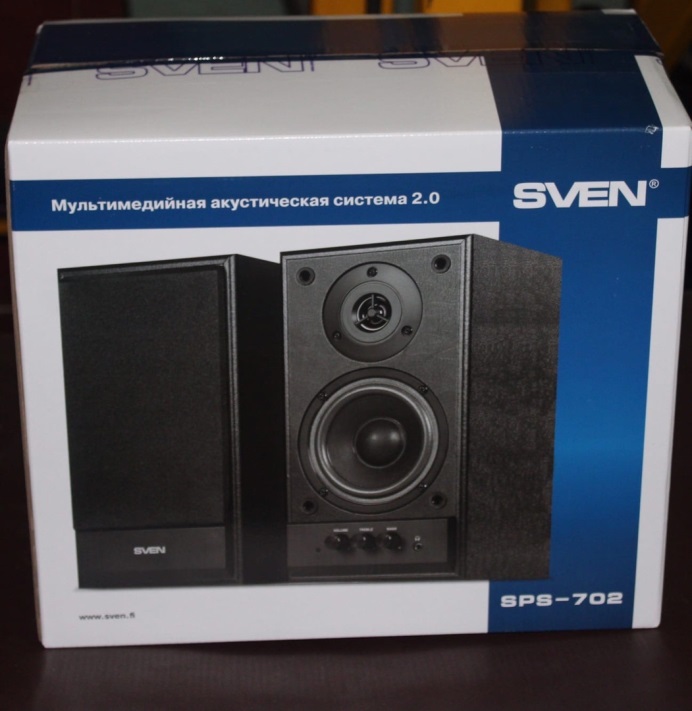 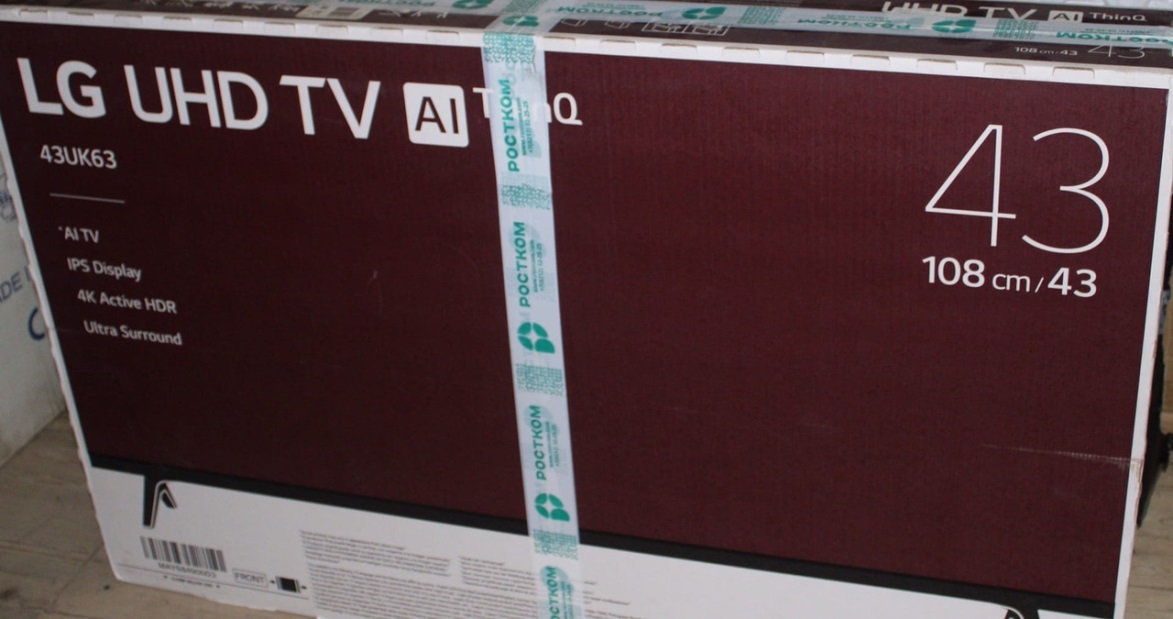 отчет об исполнении бюджета за 2021 год
Народные проекты в 2021 году
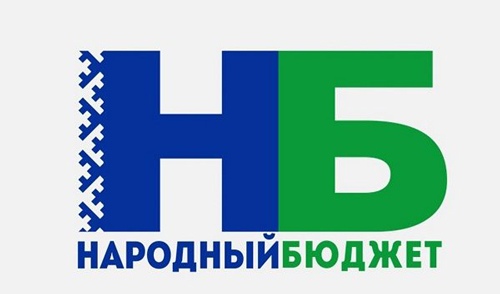 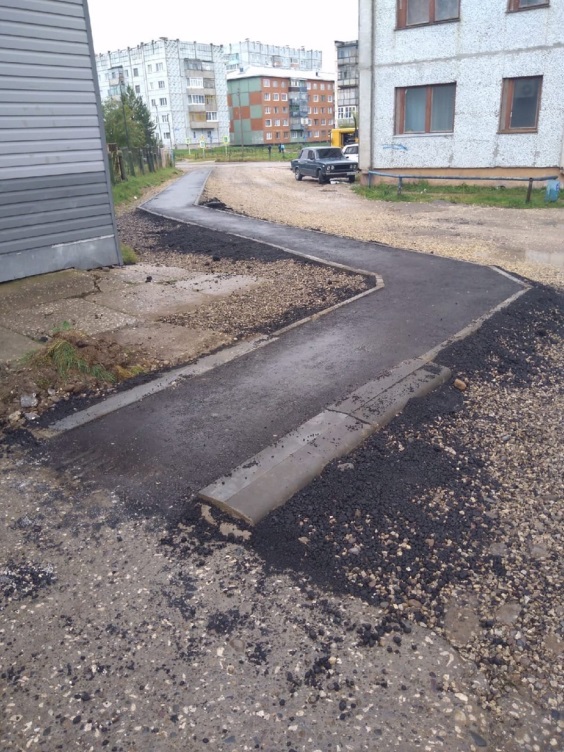 Устройство пешеходной дорожки в районе пр. Пионерский, д. 9 - пр. Пионерский, д. 11 г. Вуктыл
Строительство пешеходного тротуара (на участке «верхний и нижний поселок»)             п. Шердино
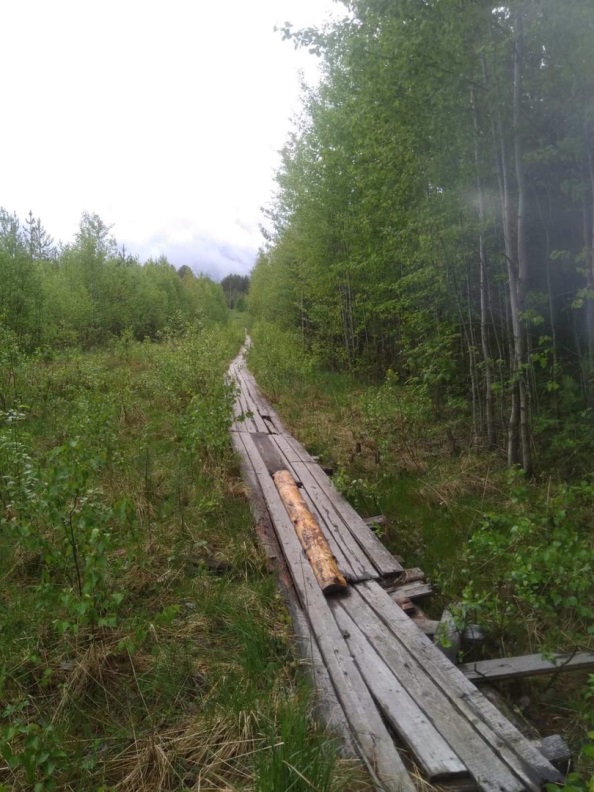 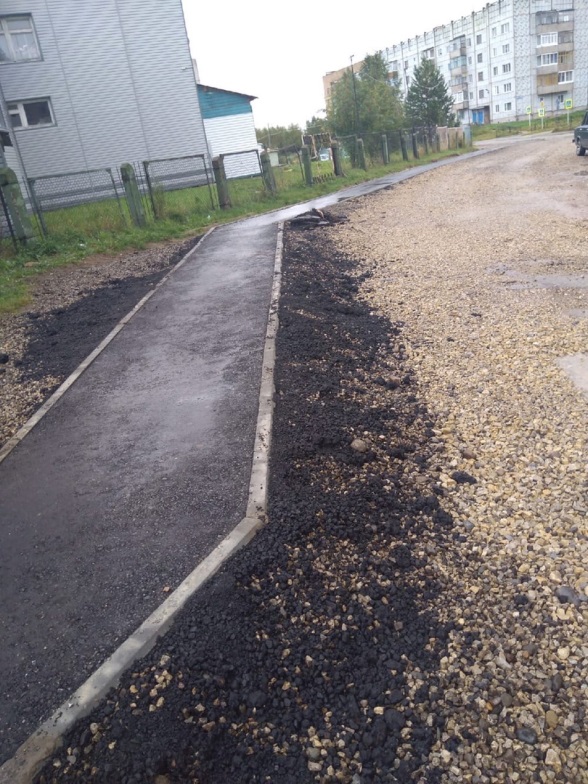 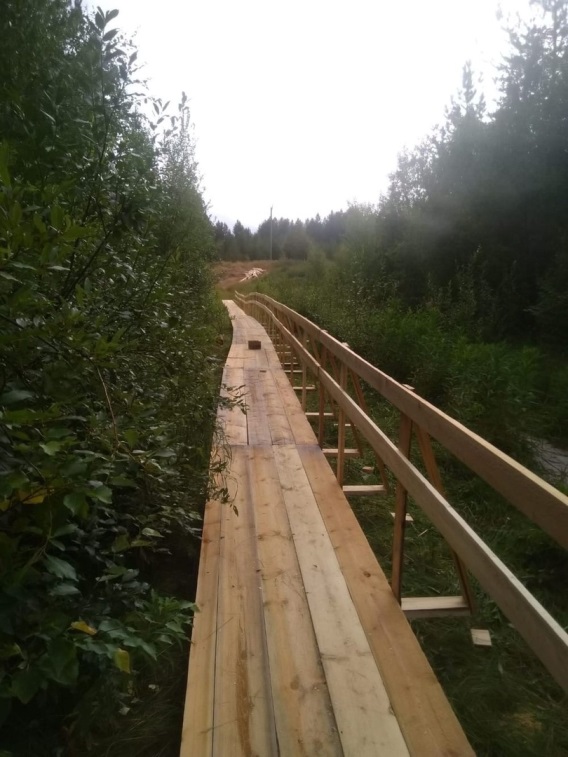 Стало
отчет об исполнении бюджета за 2021 год
Народные проекты в 2021 году
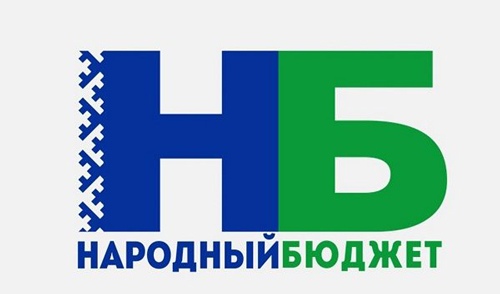 «Благоустройство «Визит центра» г. Вуктыл»
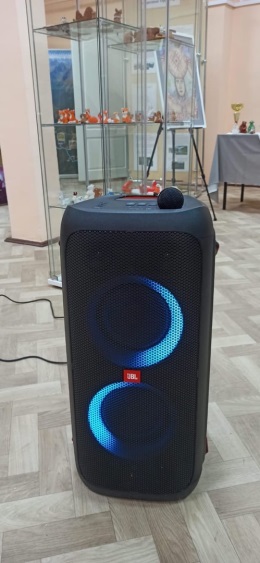 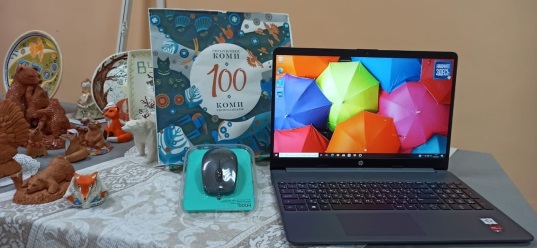 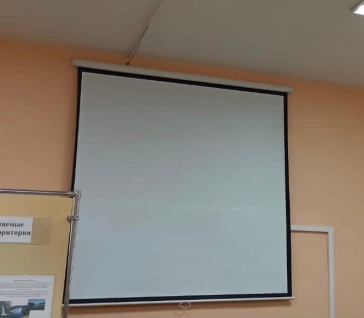 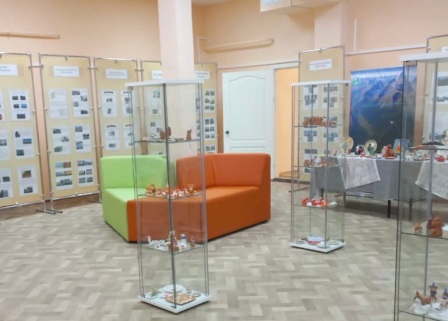 Стало
отчет об исполнении бюджета за 2021 год
Приоритетный проект
Капитальный ремонт МБУ ДО «Детская художественная школа» 
в рамках национального проекта «Культура»
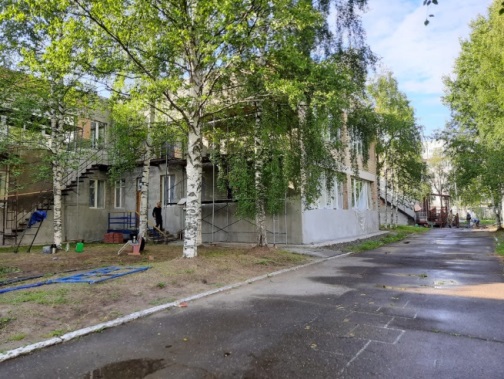 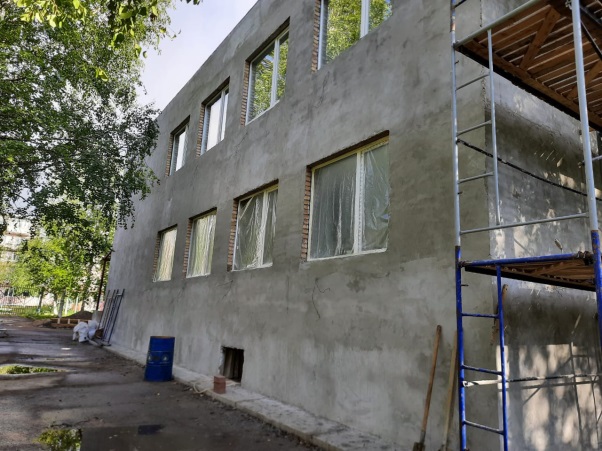 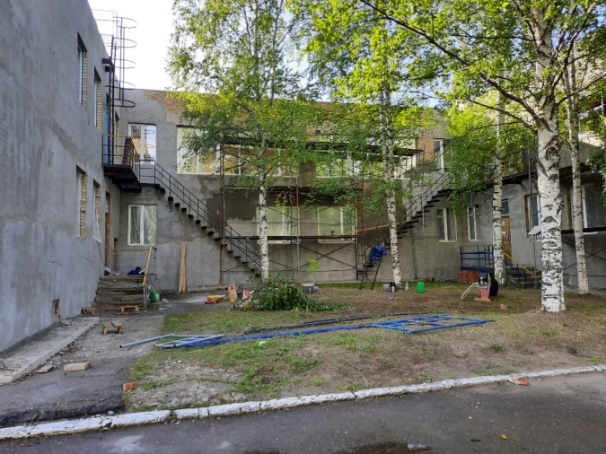 Было
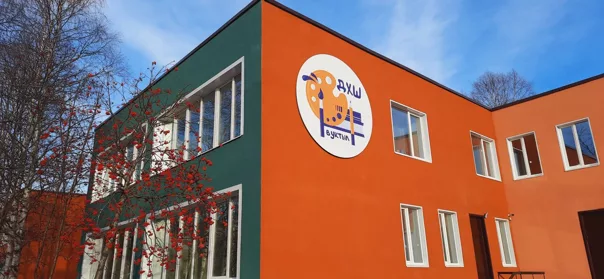 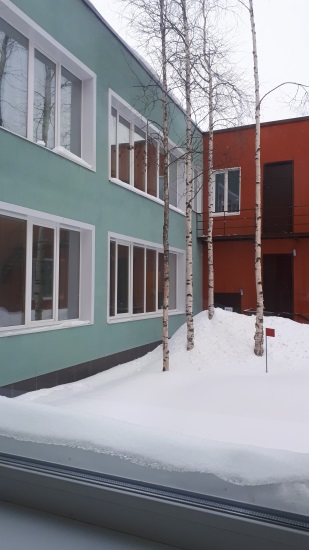 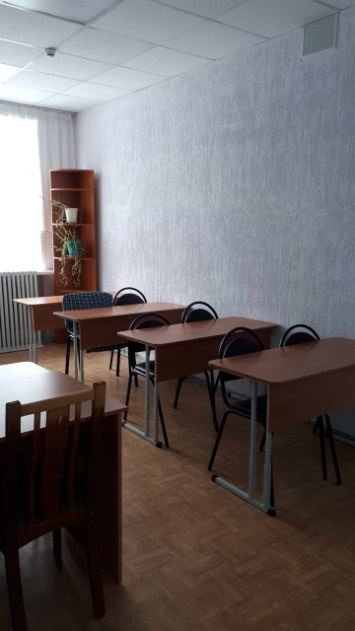 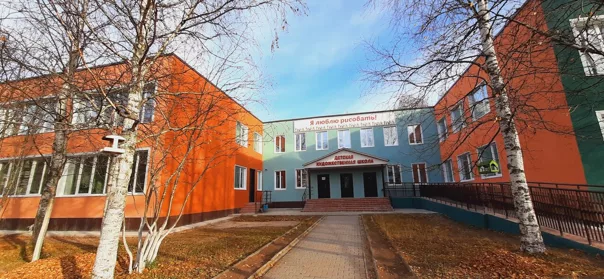 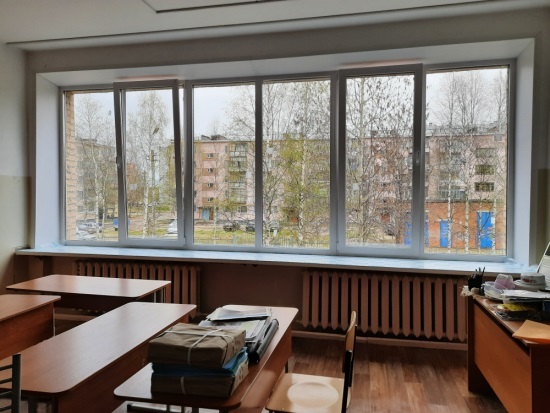 Стало
отчет об исполнении бюджета за 2021 год
Национальный проект
«Формирование комфортной городской среды» 
Благоустройство наиболее посещаемых муниципальных территорий
Было
Стало
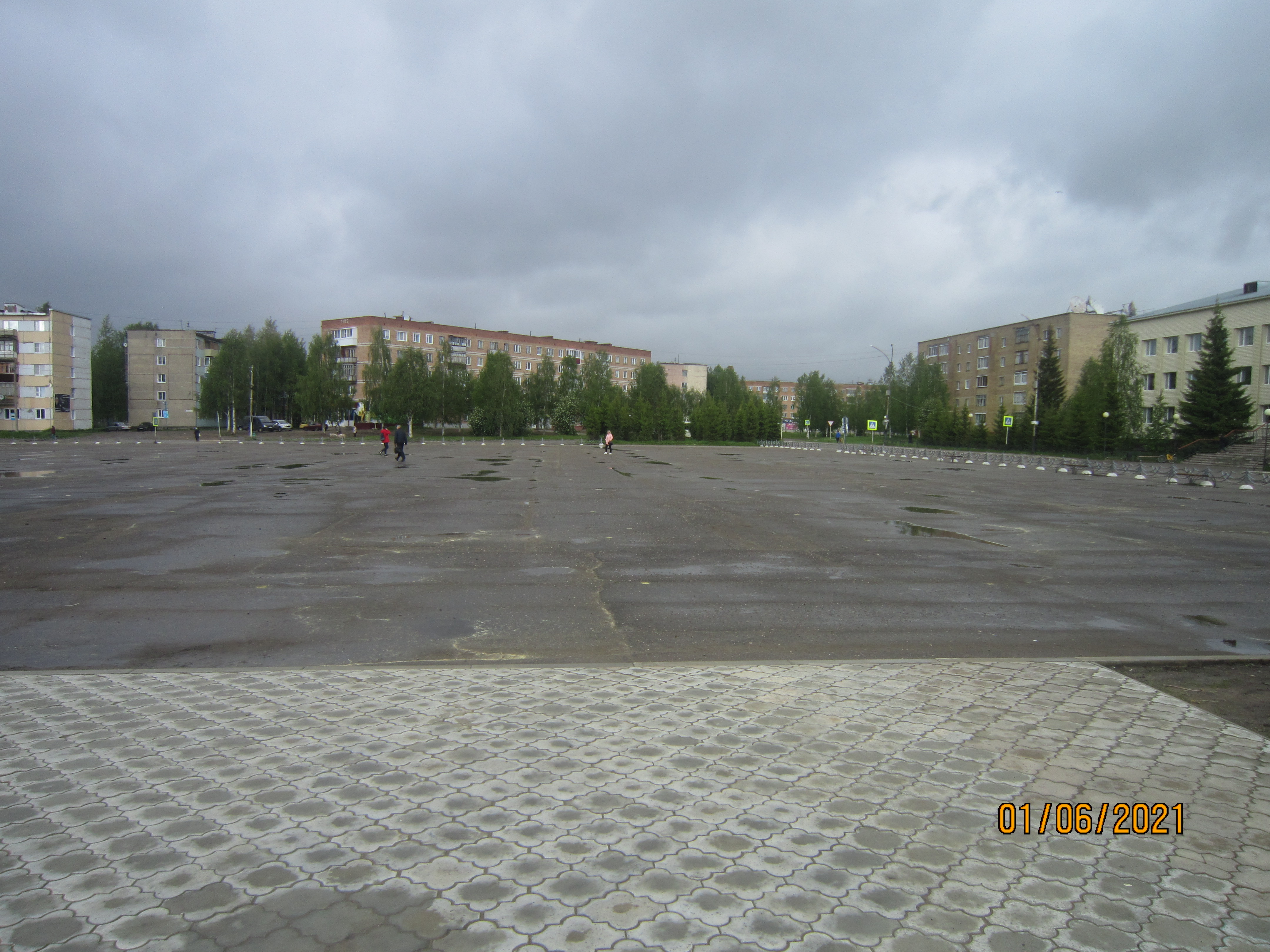 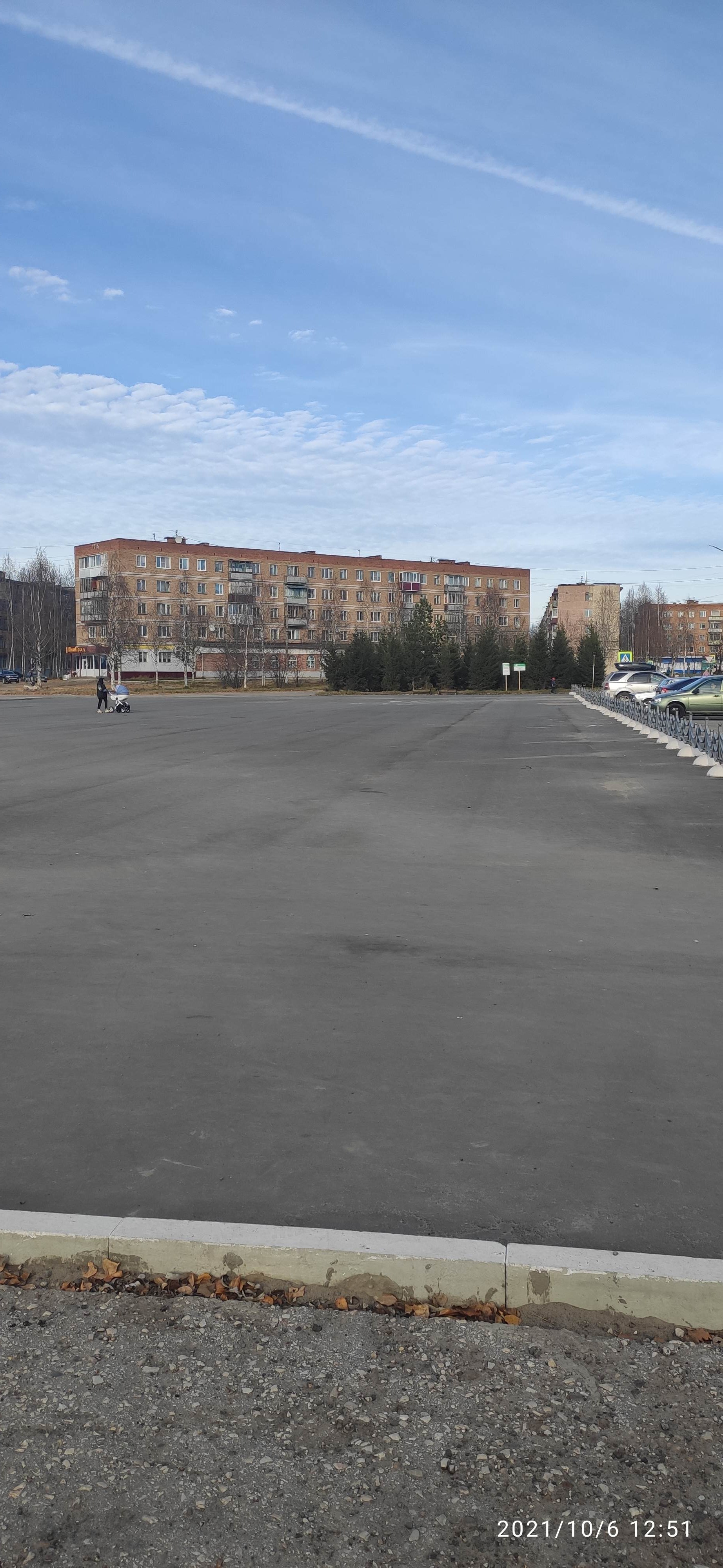 отчет об исполнении бюджета за 2021 год
Привлечение средств в рамках социального партнерства
отчет об исполнении бюджета за 2021 год
Источники дефицита бюджета МО ГО «Вуктыл»
Профицит бюджета в 2021 году составил 3 183,1 тыс. руб. 
      В 2021 году получены кредиты в кредитной организации 28 700,0 тыс. руб., погашены привлеченные ранее кредиты в кредитной организации в сумме 28 803,0 тыс. руб.
Ограничения, установленные ст.107 Бюджетного кодекса РФ по предельному объему муниципального долга соблюдены.
5 199,0
6 948,0
профицит
  1 749,0
дефицит
14 873,1
профицит
  3 183,1
отчет об исполнении бюджета за 2021 год
Информация по исполнению бюджета МО ГО «Вуктыл»
10 147,5
отчет об исполнении бюджета за 2021 год
Исполнение Указа Президента РФ от 7 мая 2012 г. №597 «О мероприятиях по реализации государственной социальной политики» в 2021г.
Целевой показатель заработной платы отдельных категорий работников
(руб.)
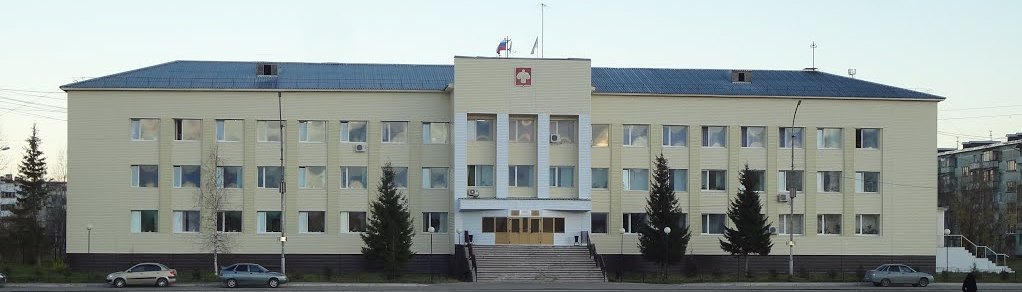 Разработчиком презентации «Бюджет для граждан» 
«Отчет об исполнении бюджета МО ГО «Вуктыл» за 2021 год 
является Финансовое управление
 администрации городского округа «Вуктыл»